Муниципальное дошкольное образовательное учреждение
Детский сад “Светлячок”.
п.г.т.Атамановка.
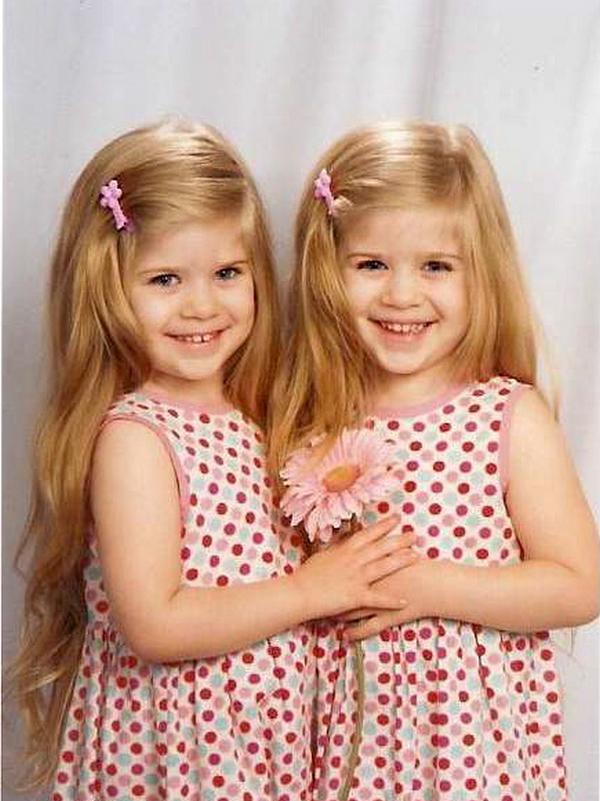 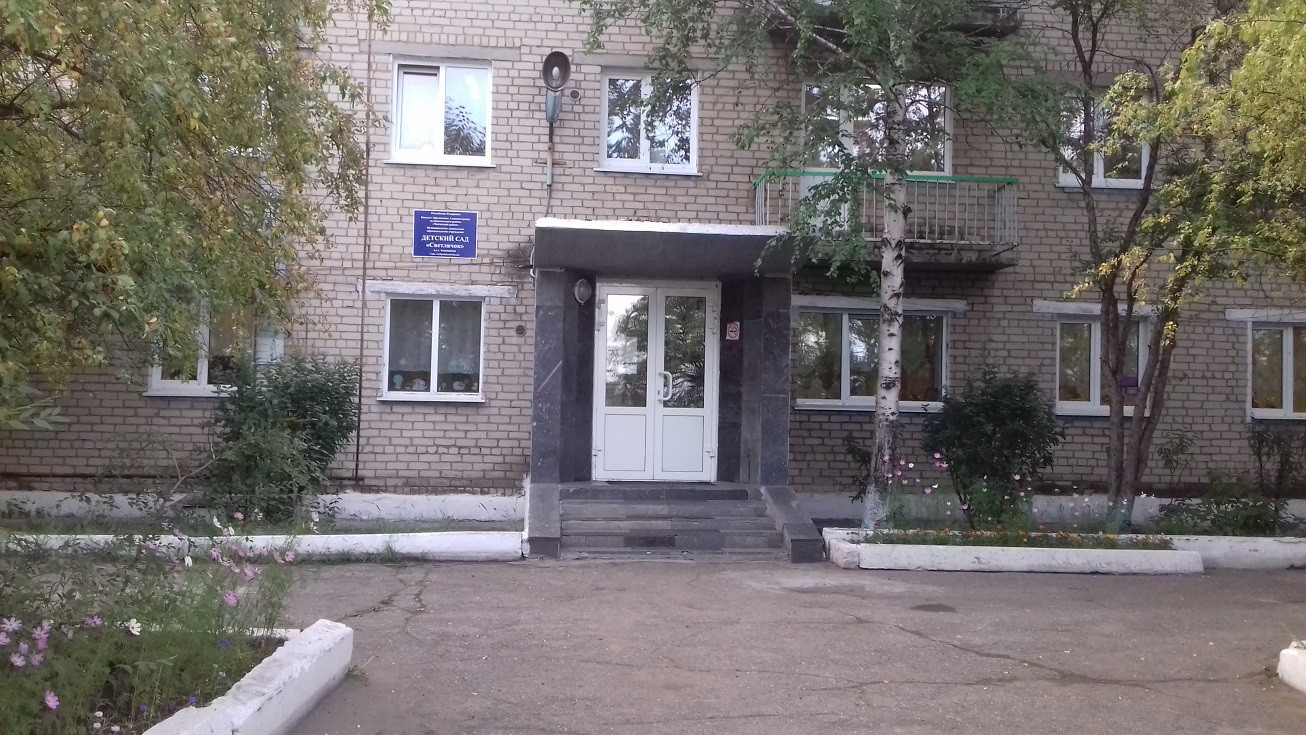 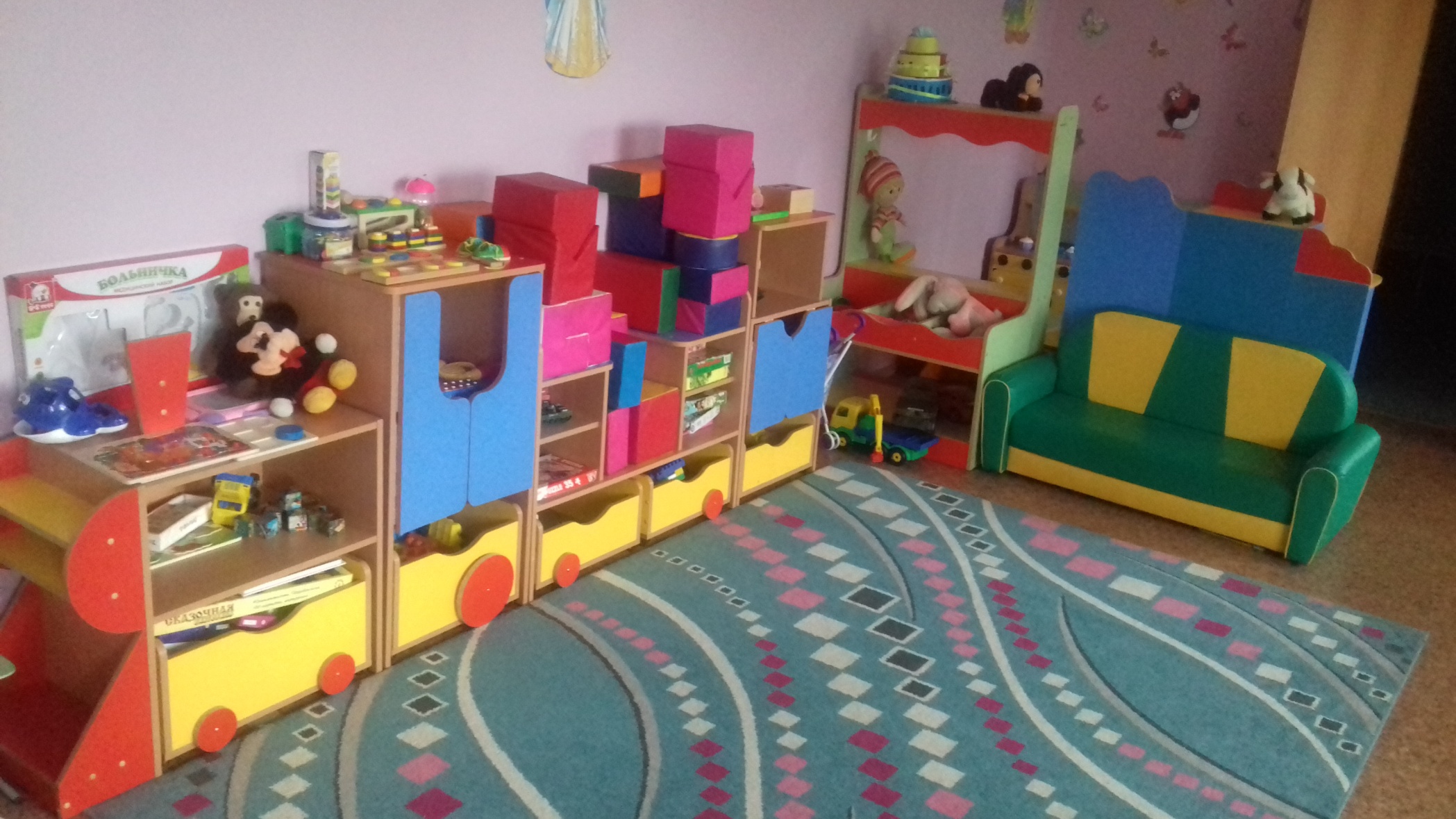 Учреждение функционирует:
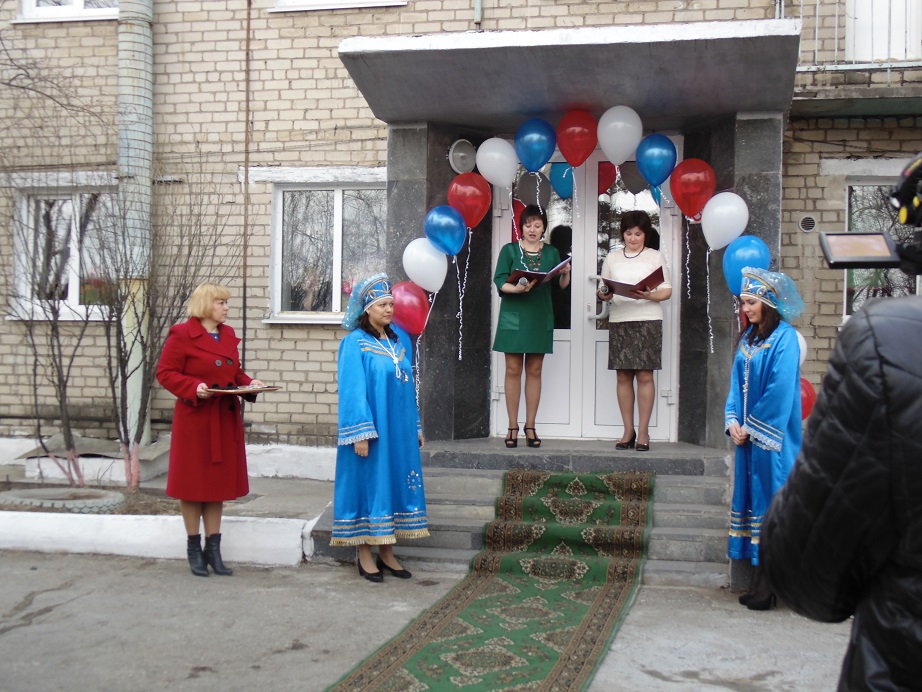 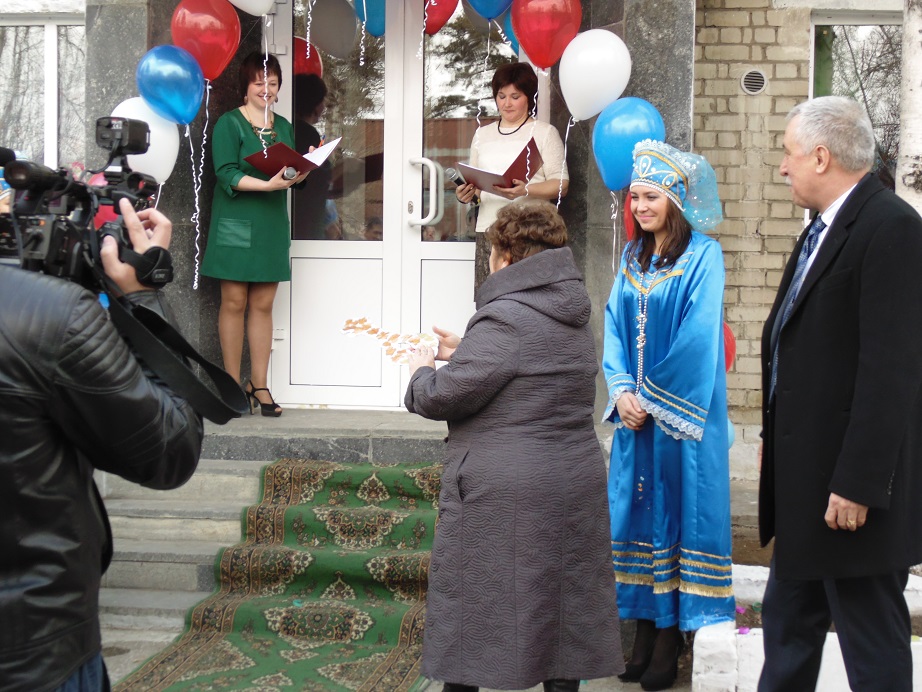 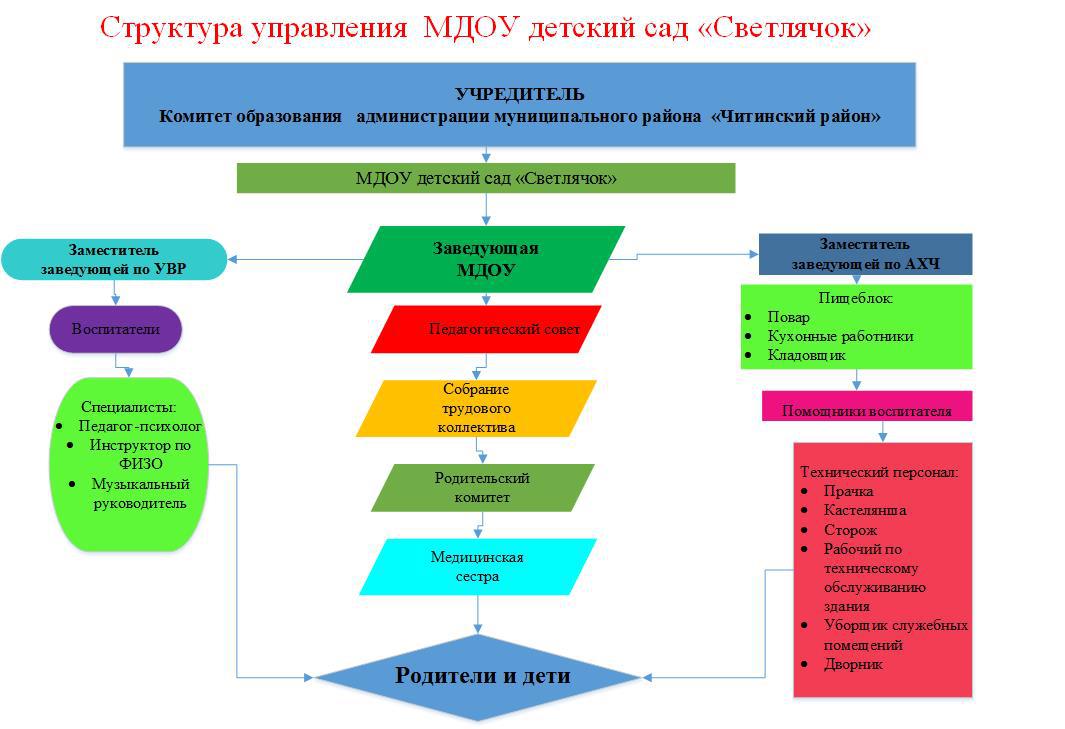 В ДОО разработана система внутреннего обучения по введению ФГОС в ДОО, через семинары, практикумы, педагогический совет и в течении всего учебного года в детском саду работала школа креативного педагога.
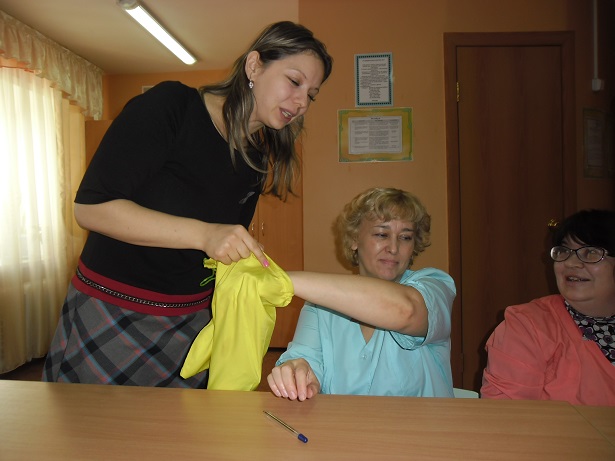 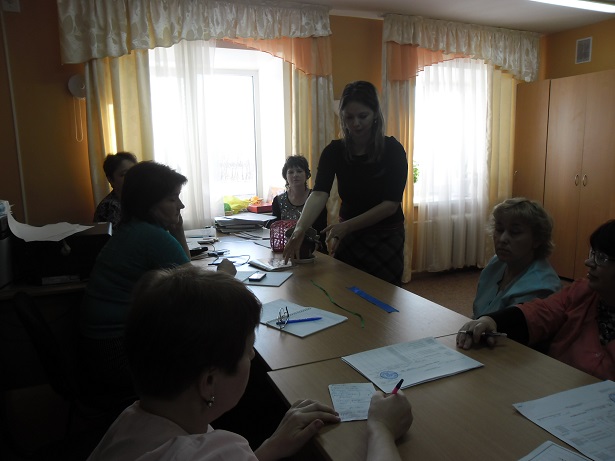 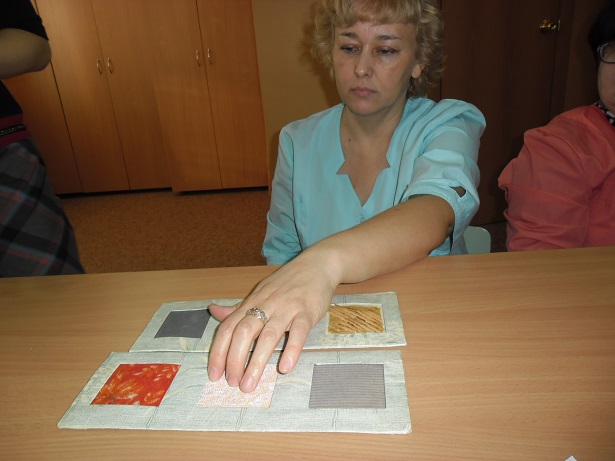 Педагоги стремятся сделать жизнь детей в детском саду насыщенной, интересной и познавательной.
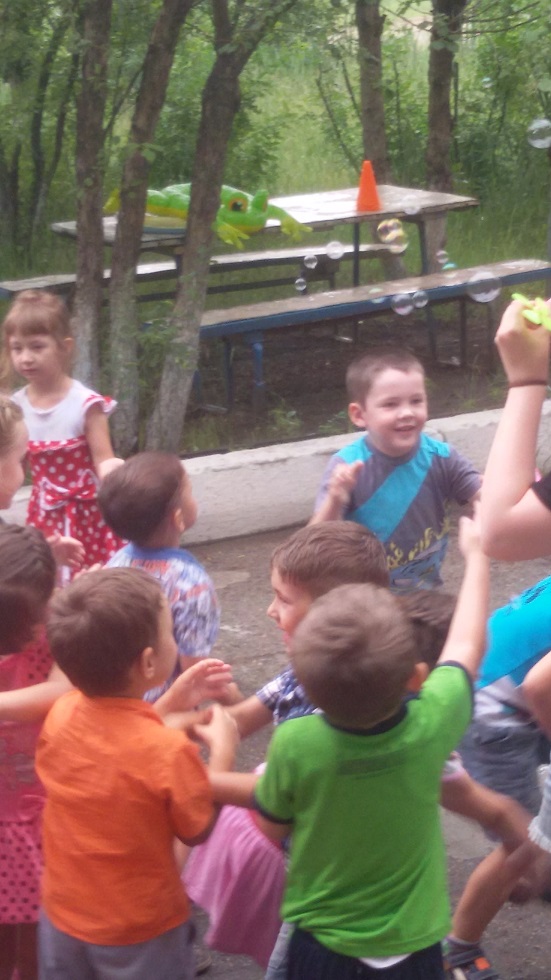 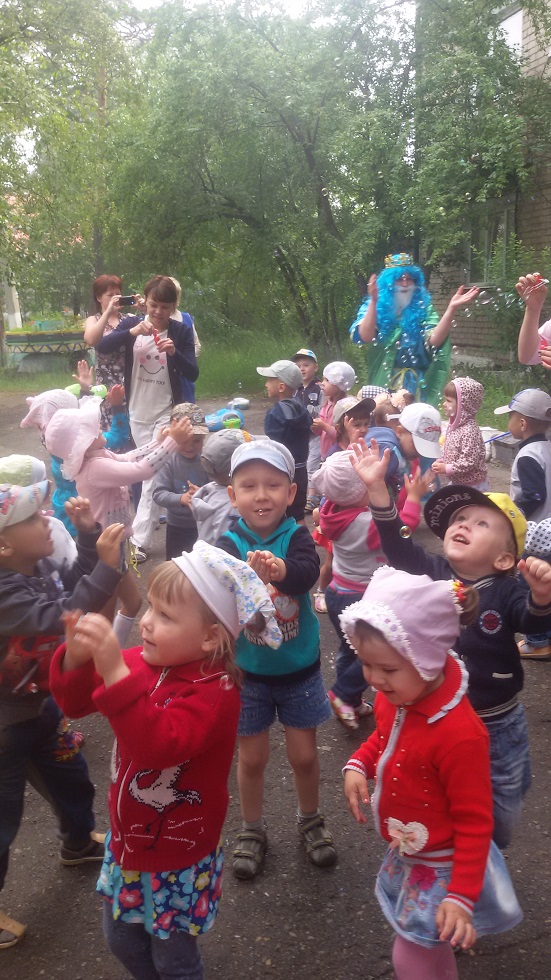 Условия осуществления образовательного процесса
Для обеспечения прогулок и физического  развития детей  на территории оборудованы 8 игровых  площадок. Где за  каждой возрастной группой закреплен игровой участок. На участке имеются согласно возрасту разные развивающие игровые комплексы.
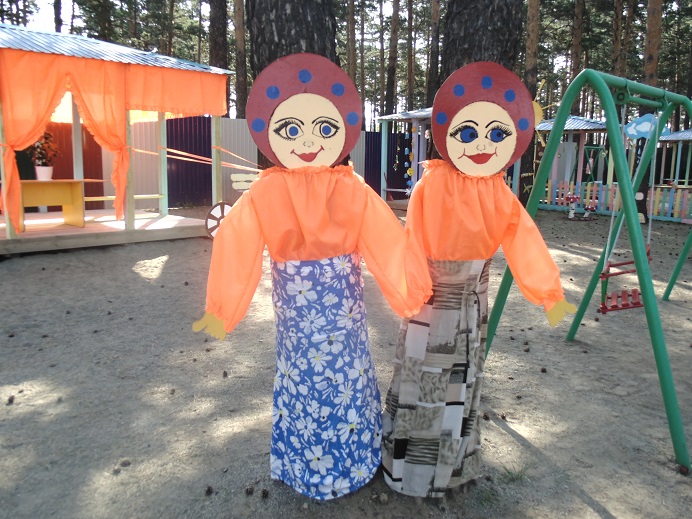 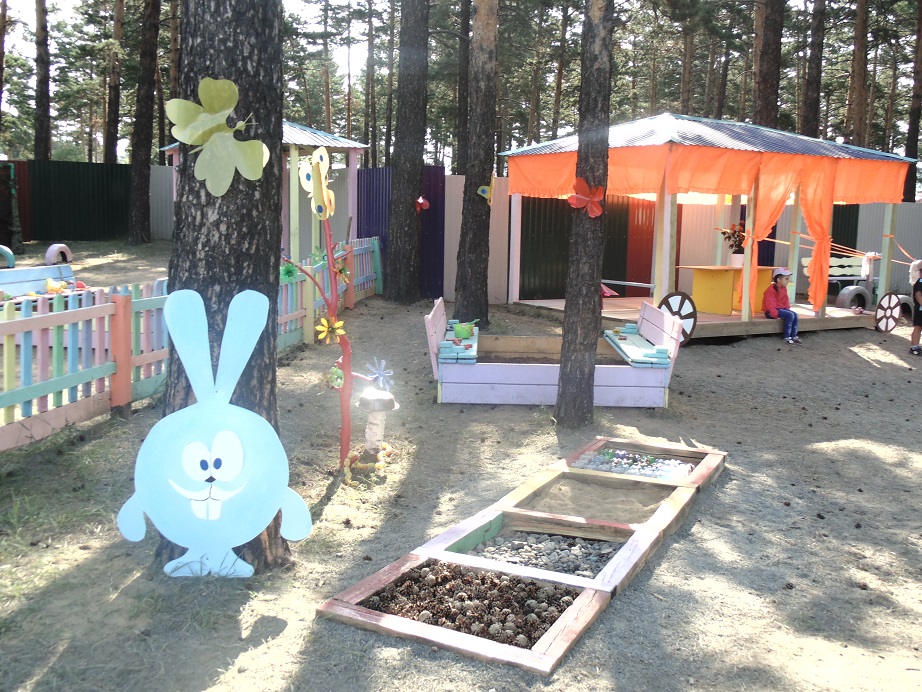 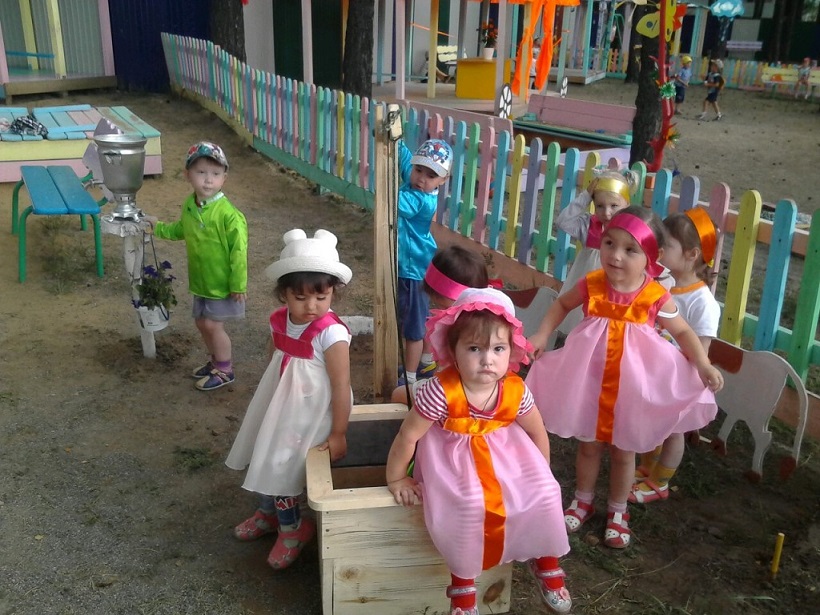 Непосредственно образовательная деятельность осуществляется как в группах, так  и на воздухе. Группы имеют отдельный вход. Каждая из  групп располагается в изолированном помещении – групповой ячейке. В состав  каждой группы входят: приёмная, групповая,   спальня, туалетная комната.
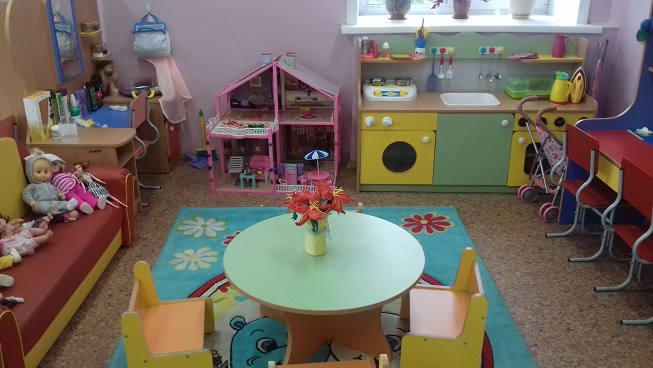 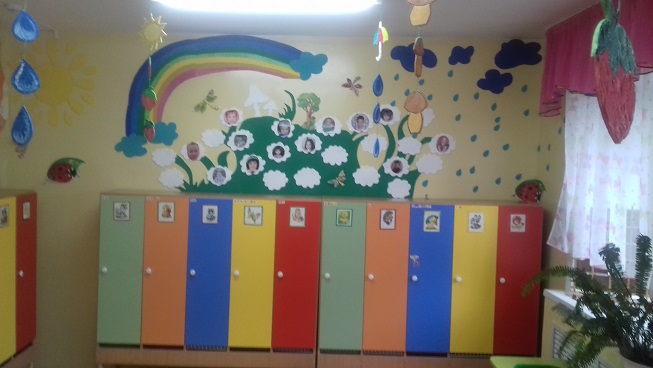 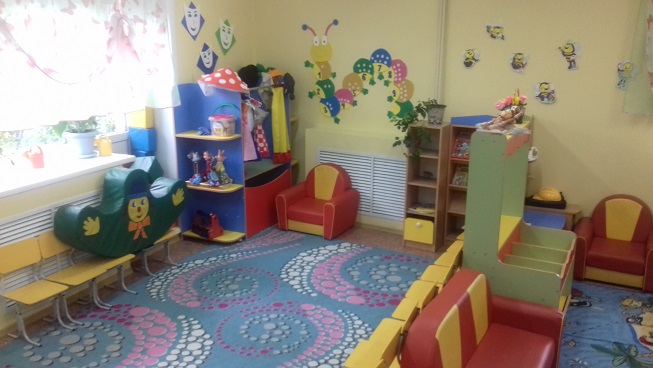 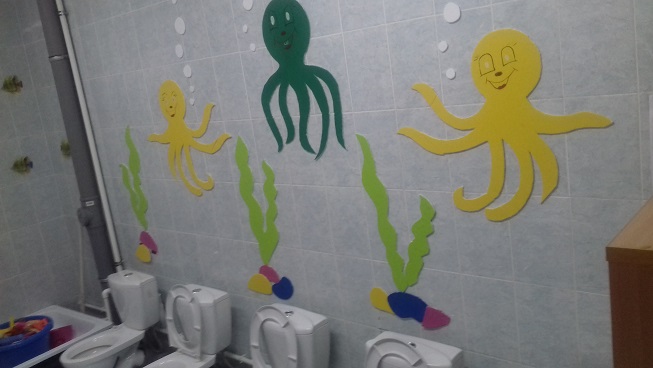 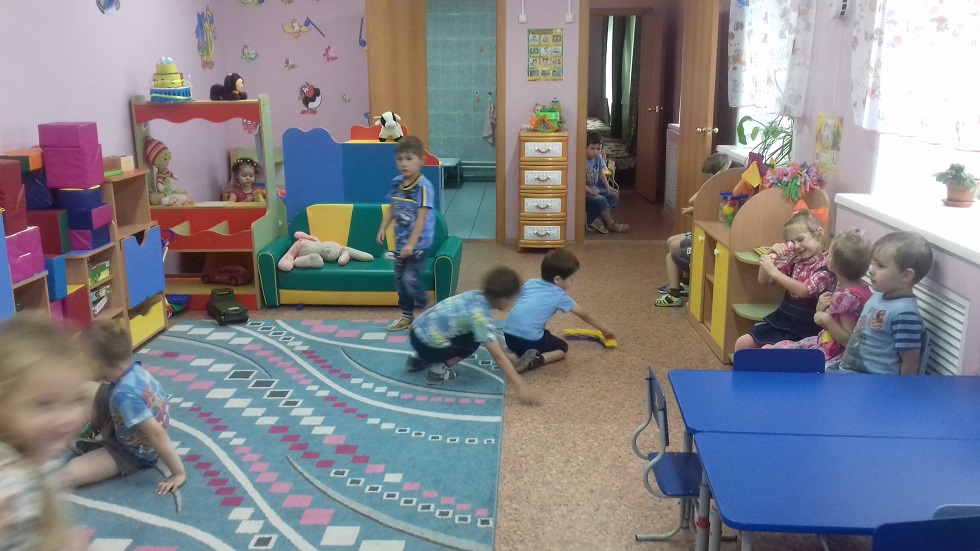 Учебно-методический комплекс представлен следующими кабинетами: кабинет заведующего, методический кабинет, кабинет педагога-психолога, физкультурный зал, музыкальный зал.
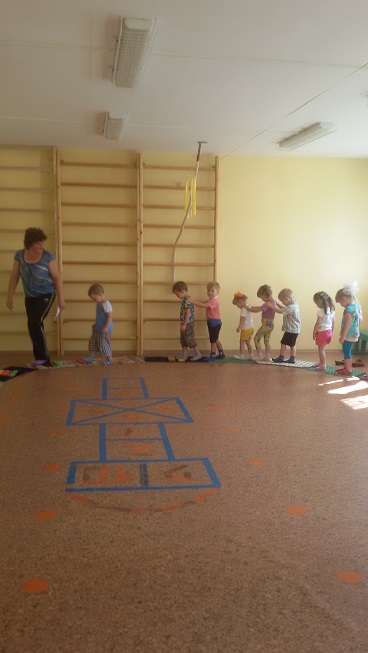 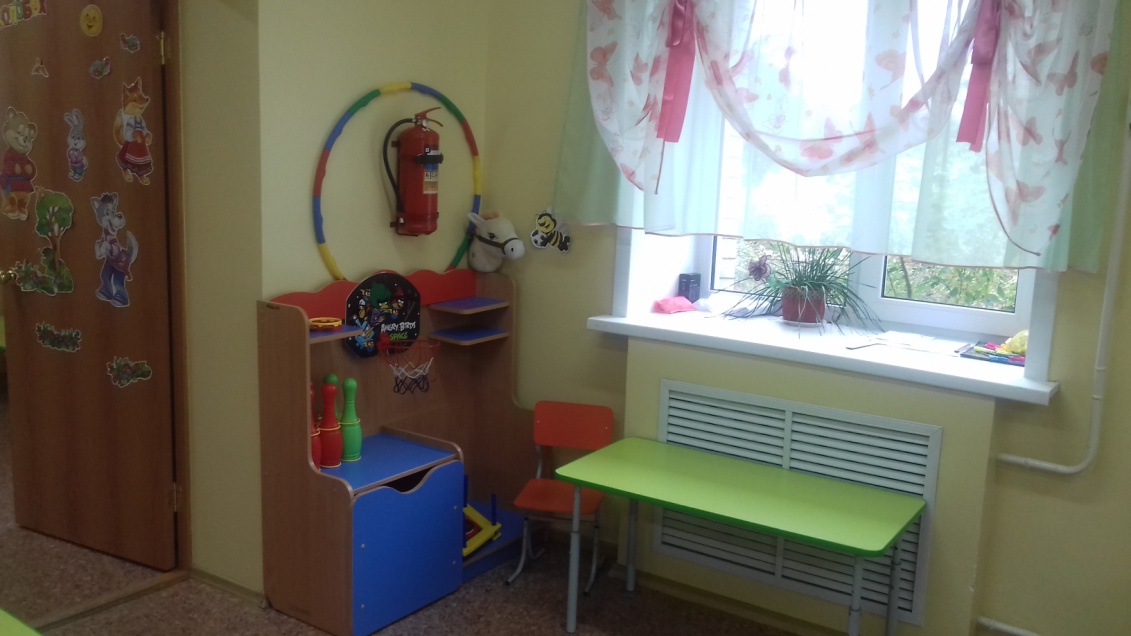 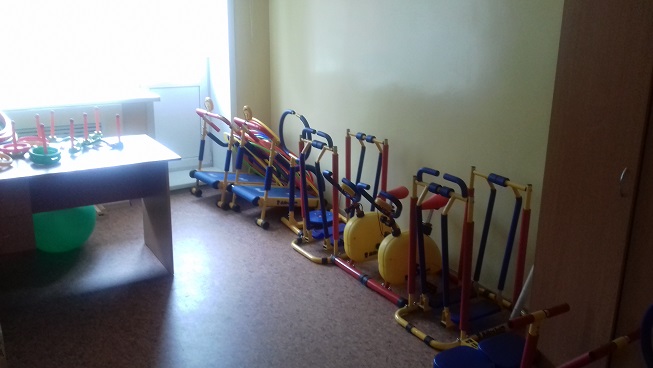 Оздоровительный лечебно-профилактический комплекс представлен медицинским, процедурным кабинетом и изолятором.
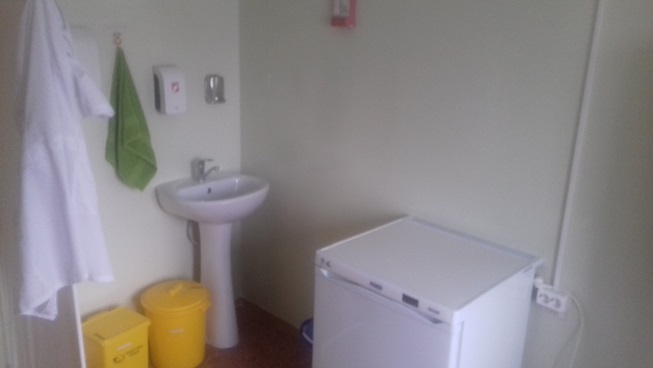 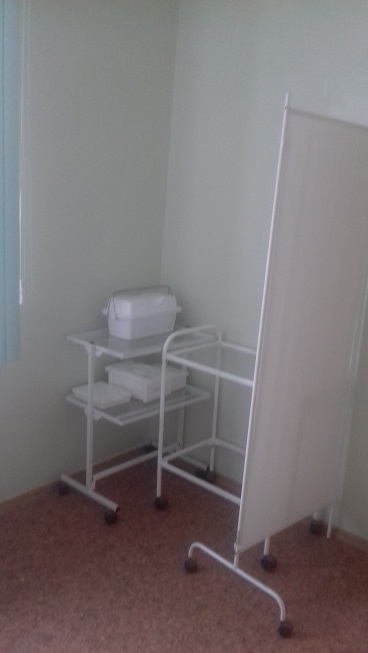 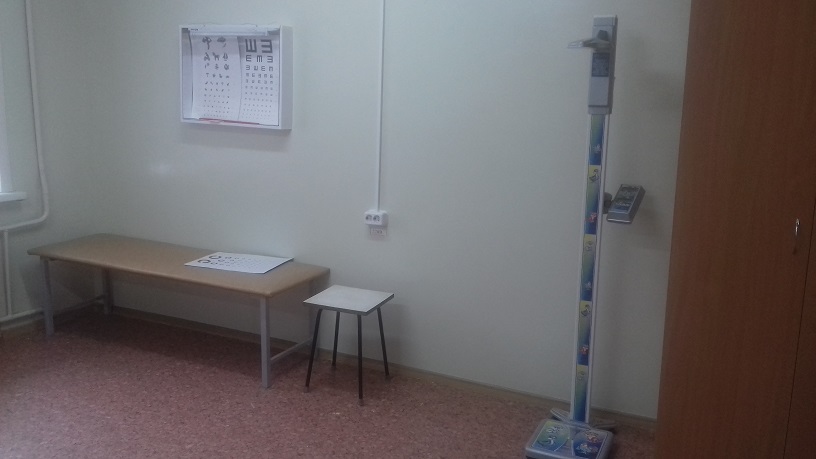 Организация  питания  детей в  детском саду - немаловажный фактор сохранения здоровья  дошкольников. Данному вопросу в ДОУ уделяется большое внимание.
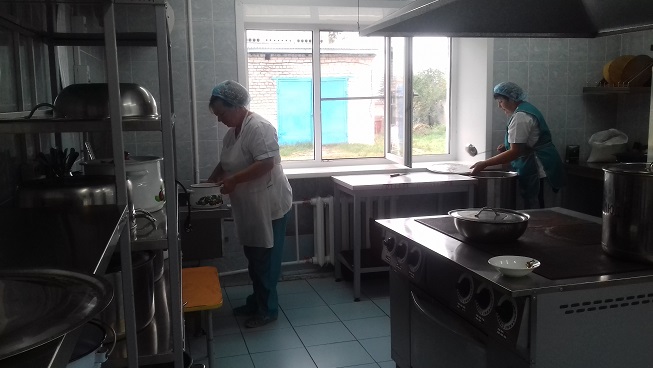 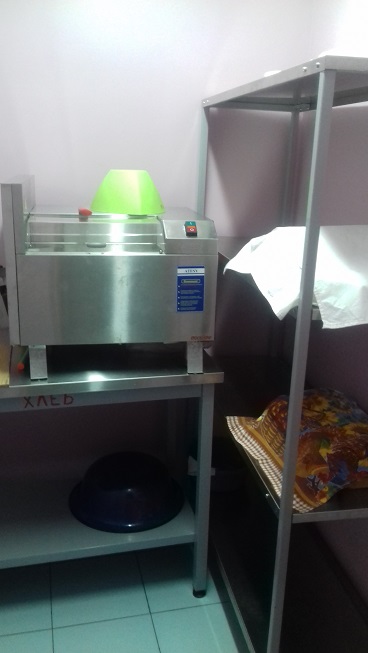 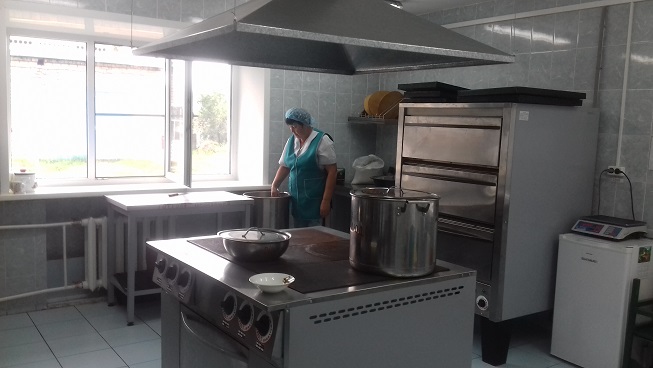 В ДОУ имеется прачечный комплекс. Он состоит из 3х помещений , где находятся промышленные прачечные машины ,( Стиральная, Центрифуга, Каток гладильный. )
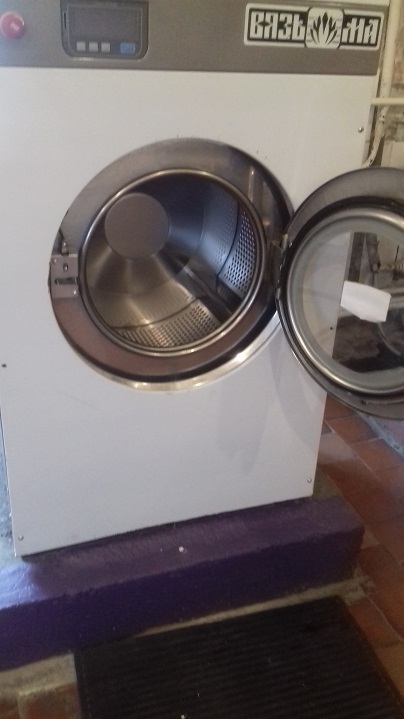 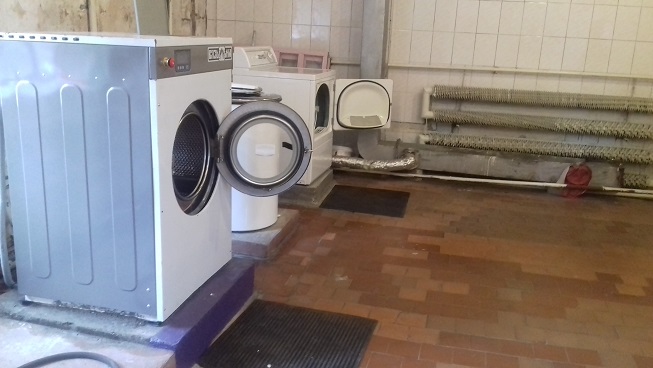 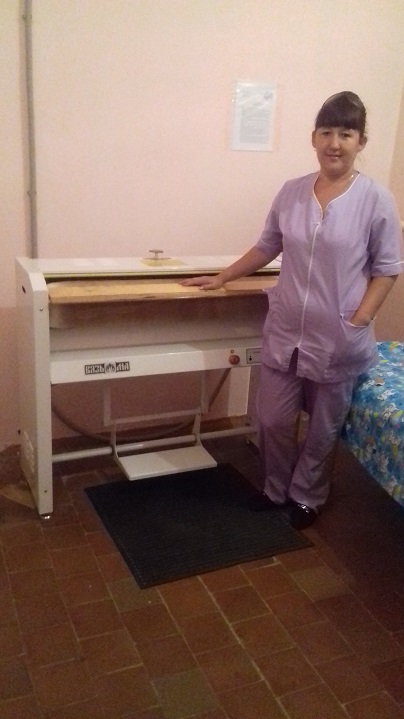 Результаты деятельности ДОО
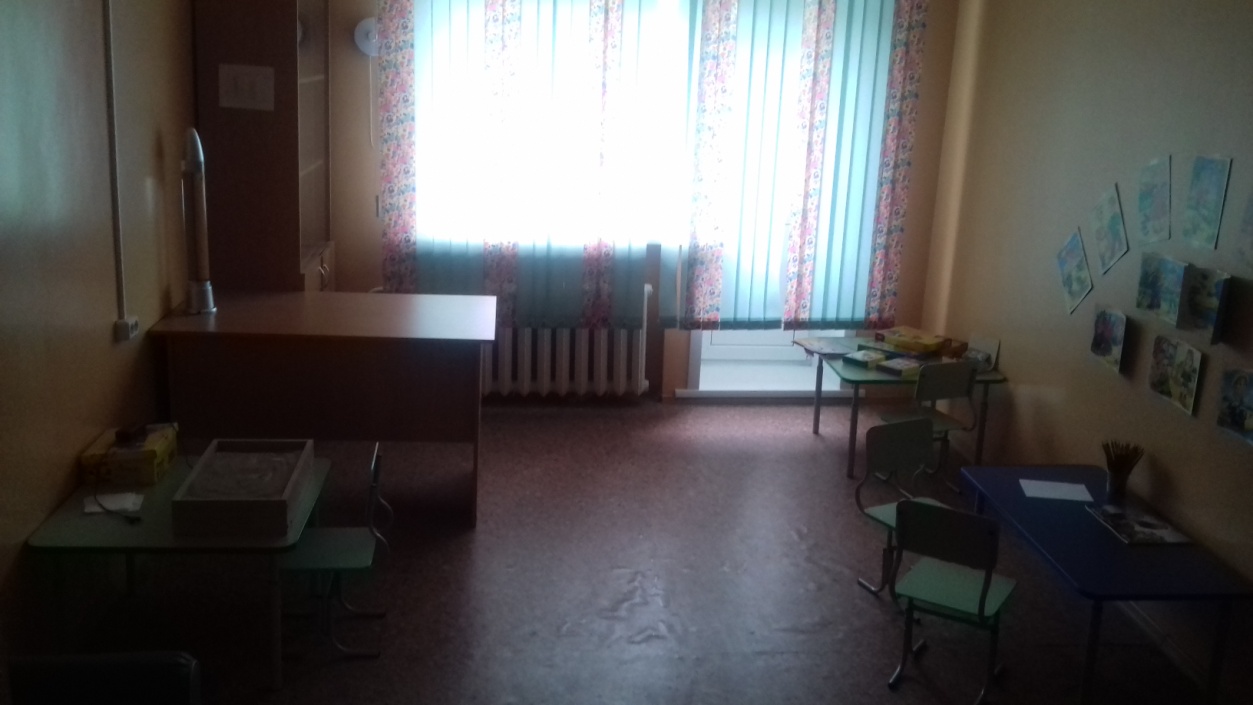 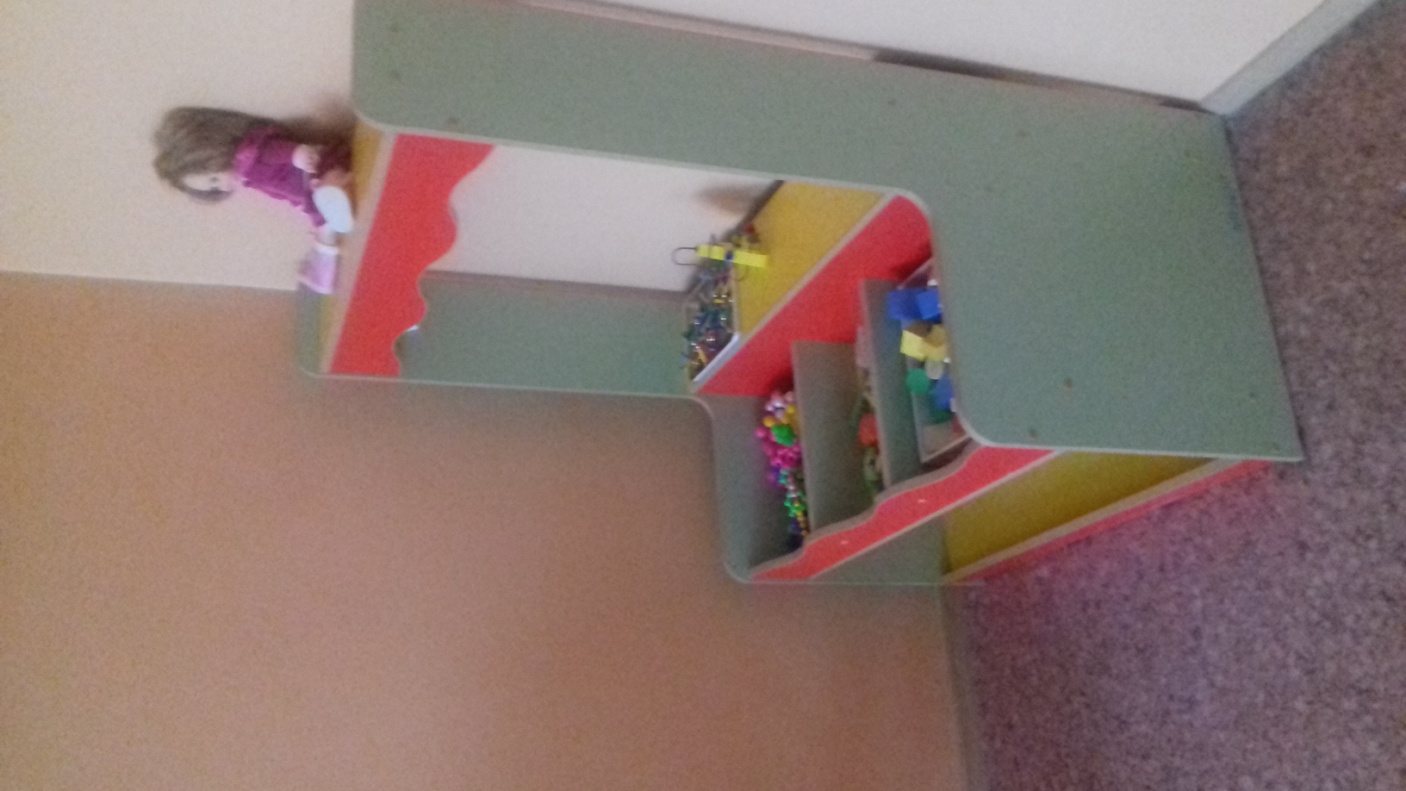 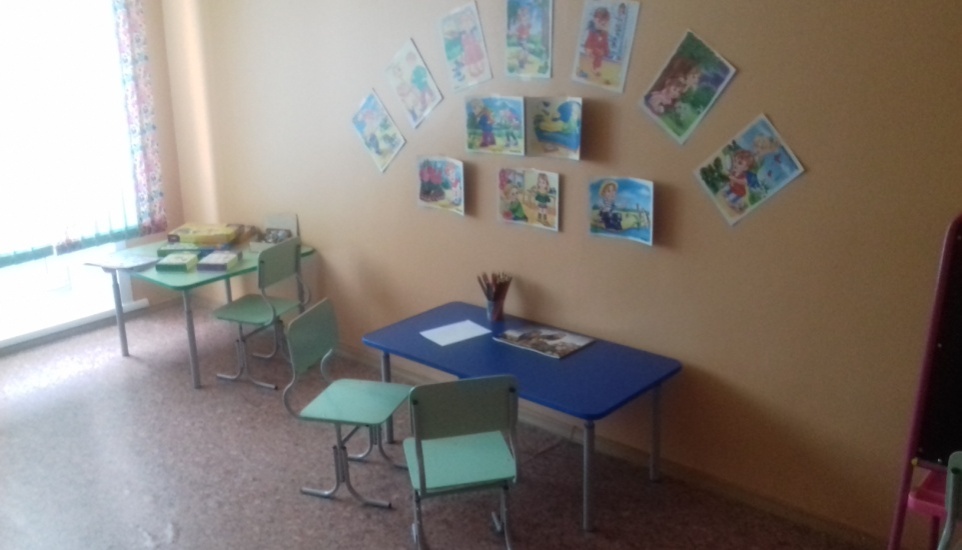 Кадровый потенциал
Финансовые ресурсы ДОУ и их использование
  Источниками формирования финансовых ресурсов ДОУ являются:
бюджетные средства - это финансы, выделяемые из муниципального бюджета. В 2015-2016 учебном году из муниципального бюджета финансировались: 
- заработная  плата  работников ДОУ; 
- Установка пожарных лестниц. 
- обеспечение первичными средствами пожаротушения;
- чистящие и моющие средства;
- частичная оплата коммунальных услуг что ведет закрытию и блокировки счетов учреждения. ( за тепло, вода, электроэнергия, телефонные разговоры. Медицинские осмотр);
- продукты питания;                                                                                                                      
 - и ряд других позиций.
Задачи на 2016– 2017 учебный год:
Продолжать работу по сохранению и укреплению здоровья детей физического и психического, через комплексный подход, посредством интеграции образовательных областей.
Развивать у воспитанников дошкольного учреждения познавательный интерес, умение анализировать и обобщать, средствами поисково-исследовательской деятельности в процессе проведения учебных исследований с воспитанниками.
Организация развивающей предметно-пространственной среды в соответствии с требованиями ФГОС ДО.
Развитие системы взаимодействия с семьями воспитанников в соответствии с требованиями ФГОС ДО.
Спасибо за внимание
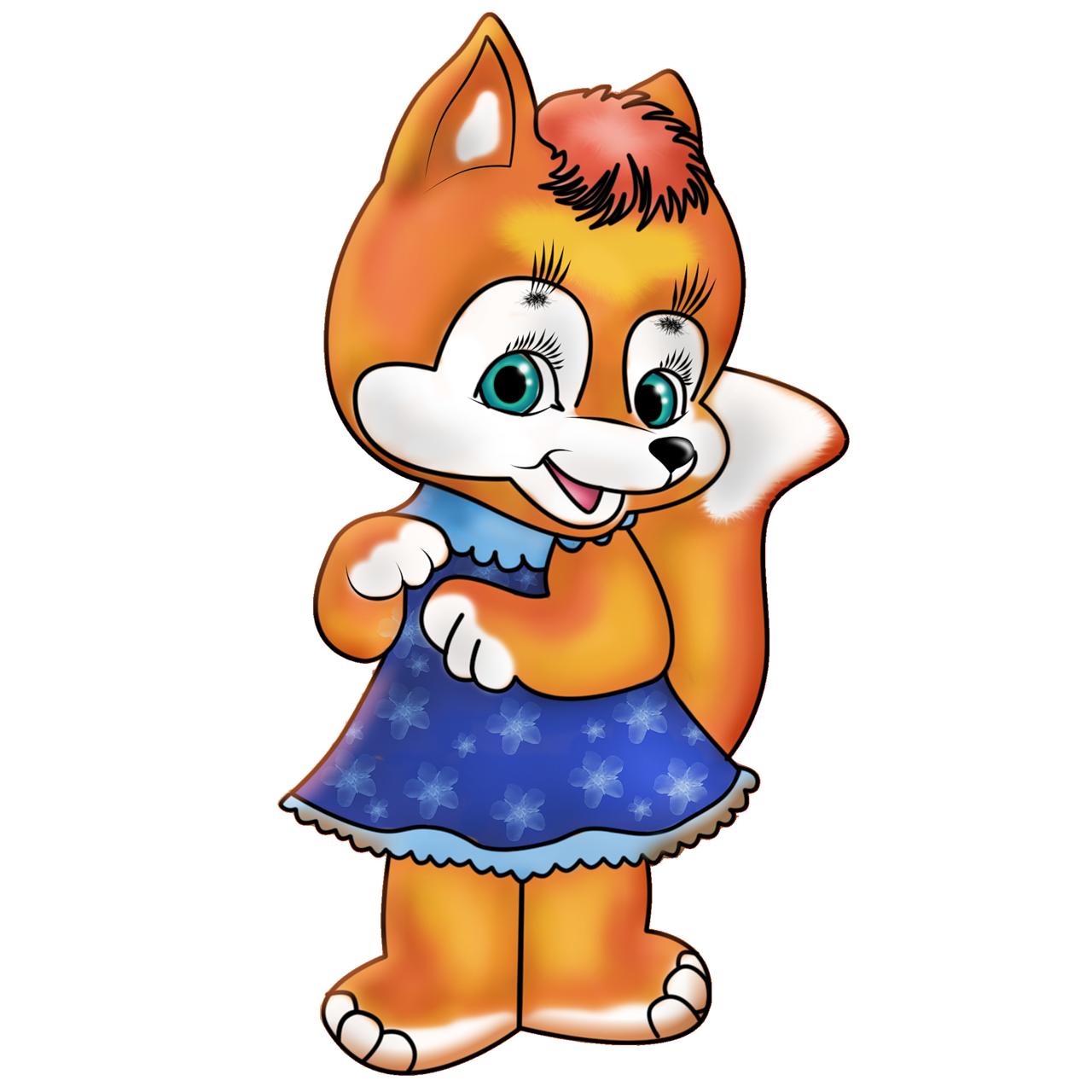